2022 PRC Community Health Needs Assessment
Miami County, Indiana
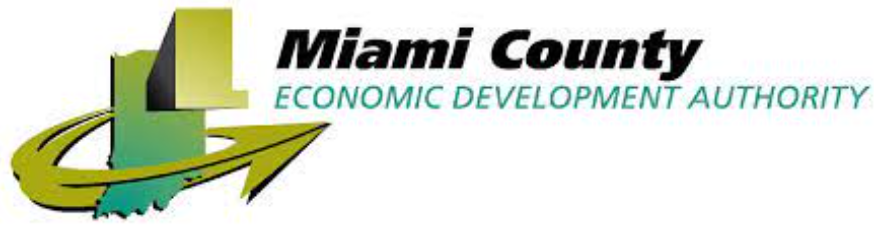 Bruce Lockwood
Senior Vice President, Community Health
Community Health Needs Assessment
The PRC Community Health Needs Assessment consists of both primary and secondary data.

BENCHMARKING
Indiana BRFSS data
Healthy People 2030 targets
National vital statistics data
Secondary Data
County-level data
Census data, vital statistics, other health-related data
Online Key Informant Survey
Community stakeholder input — 34 physicians, public health, other health providers, social services, community leaders
Based on their experiences, the populations they serve
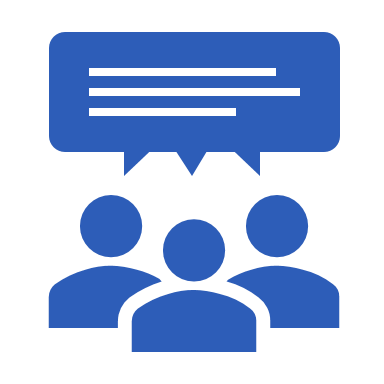 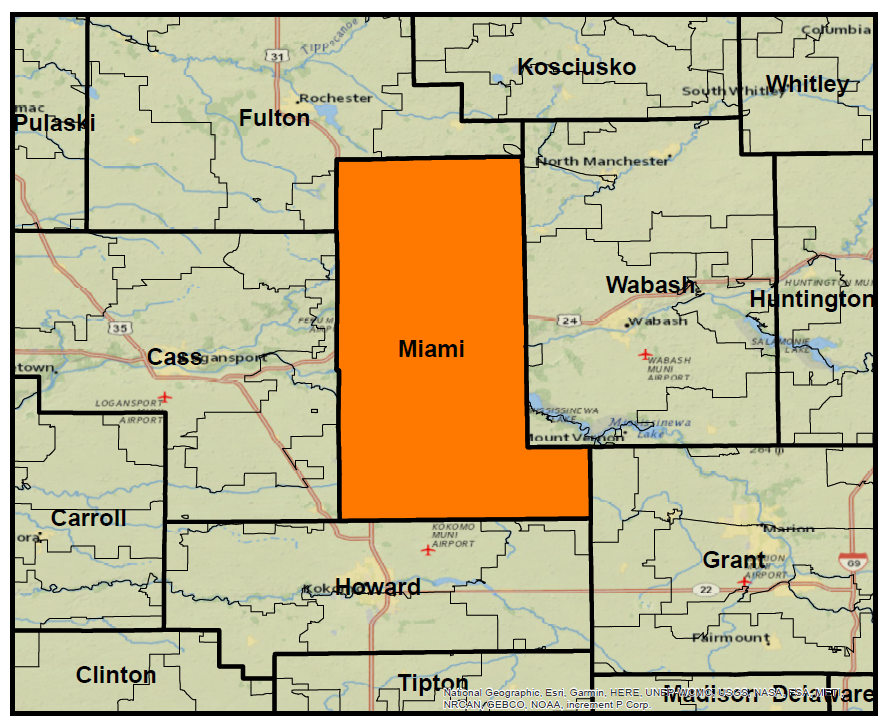 Today’s Activities
Presentation
Represents just a fraction of the data collected through this assessment.
Primarily focuses on areas of need (“Priority Areas"); however, there were positive findings for the area as well.
Will allow for Q&A at the end.
Social Determinants of Health
Population in Poverty(Populations Living Below the Poverty Level; 2015-2019)Healthy People 2030 = 8.0% or Lower
1,964 children
5,110 total persons
Sources:	●	US Census Bureau American Community Survey 5-year estimates.
 	●	Center for Applied Research and Engagement Systems (CARES), University of Missouri Extension. Retrieved January 2022 via SparkMap (sparkmap.org).
	●	US Department of Health and Human Services. Healthy People 2030. August 2030. http://www.healthypeople.gov
Notes:	●	Poverty is considered a key driver of health status. This indicator is relevant because poverty creates barriers to access including health services, healthy food, and other necessities that contribute to poor health status.
Population With No High School Diploma(Population Age 25+ Without a High School Diploma or Equivalent, 2015-2019)
3,459 individuals
Sources:	●	US Census Bureau American Community Survey 5-year estimates.
 	●	Center for Applied Research and Engagement Systems (CARES), University of Missouri Extension. Retrieved January 2022 via SparkMap (sparkmap.org).
Notes:	●	This indicator is relevant because educational attainment is linked to positive health outcomes.
Priority Areas
Substance Abuse
Mental Health
Nutrition, Physical Activity & Weight
Tobacco Use
Respiratory Diseases (esp. COVID-19)
Heart Disease & Stroke
Access to Health Services
Cancer
Potentially Disabling Conditions
Infant Health & Family Planning
Oral Health
Injury
Q & A
Priority Areas
Substance Abuse
Mental Health
Nutrition, Physical Activity & Weight
Tobacco Use
Respiratory Diseases (esp. COVID-19)
Heart Disease & Stroke
Access to Health Services
Cancer
Potentially Disabling Conditions
Infant Health & Family Planning
Oral Health
Injury
Q & A
Perceptions of Substance Abuse as a Problem in the Community(Key Informants, 2022)
Sources:	●	PRC Online Key Informant Survey, PRC, Inc. 
Notes:	●	Asked of all respondents.
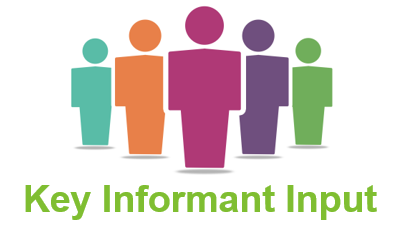 Top Reasons for "Major Problem" Responses:
Access to Care/Services 
Awareness/Education
Denial/Stigma
Key Informants: Top Reasons for "Major Problem" Responses
Access to Care/Services 
Awareness/Education
Denial/Stigma
Key Informants: Top Reasons for "Major Problem" Responses
Access to Care/Services 
Close facilities and expenses. COVID-19 makes all access more difficult. Express Med locations are needed. – Community Leader
We have no treatment centers in town. Have to drive an hour for a treatment center. – Social Services Provider 
Lack of places to get treatment. – Community Leader 
Awareness/Education
Awareness and treatment facilities. – Community Leader 
Not sure of programs. – Social Services Provider 
Denial/Stigma
People unwilling to see their need for help, and a high cost for treatment.— Community Leader
Excessive Drinkers(2018)
Sources:	●	Centers for Disease Control and Prevention, Behavioral Risk Factor Surveillance System. Accessed via the Health Indicators Warehouse. US Department of Health & Human Services, Health Indicators Warehouse.
	●	Center for Applied Research and Engagement Systems (CARES), University of Missouri Extension. Retrieved January 2022 via SparkMap (sparkmap.org).
Notes:	● 	This indicator reports the percentage of adults aged 18 and older who self‐report heavy alcohol consumption (defined as more than two drinks per day on average for men and one drink per day on average for women). This indicator is relevant because current behaviors are determinants of future health and this indicator may illustrate a cause of significant health issues, such as cirrhosis, cancers, and untreated mental and behavioral health needs.
Priority Areas
Substance Abuse
Mental Health
Nutrition, Physical Activity & Weight
Tobacco Use
Respiratory Diseases (esp. COVID-19)
Heart Disease & Stroke
Access to Health Services
Cancer
Potentially Disabling Conditions
Infant Health & Family Planning
Oral Health
Injury
Q & A
Suicide: Age-Adjusted Mortality(2015-2019 Annual Average Deaths per 100,000 Population)Healthy People 2030 = 12.8 or Lower
Sources:	● 	Centers for Disease Control and Prevention, National Vital Statistics System. Accessed via CDC WONDER.
 	●	Center for Applied Research and Engagement Systems (CARES), University of Missouri Extension. Retrieved January 2022 via SparkMap (sparkmap.org).
	●	US Department of Health and Human Services. Healthy People 2030. August 2030. http://www.healthypeople.gov
Notes: 	● 	Deaths are coded using the Tenth Revision of the International Statistical Classification of Diseases and Related Health Problems (ICD-10). 
	● 	Rates are per 100,000 population, age-adjusted to the 2000 US Standard Population.
Access to Mental Health Providers(Number of Mental Health Providers per 100,000 Population, 2021)
10 Mental Health Providers
Sources: 	●	University of Wisconsin Population Health Institute, County Health Rankings.
	●	Center for Applied Research and Engagement Systems (CARES), University of Missouri Extension. Retrieved January 2022 via SparkMap (sparkmap.org).
Notes:	●	This indicator reports the rate of the county population to the number of mental health providers including psychiatrists, psychologists, clinical social workers, and counsellors that specialize in mental health care.
Perceptions of Mental Health as a Problem in the Community(Key Informants, 2022)
Sources:	●	PRC Online Key Informant Survey, PRC, Inc. 
Notes:	●	Asked of all respondents.
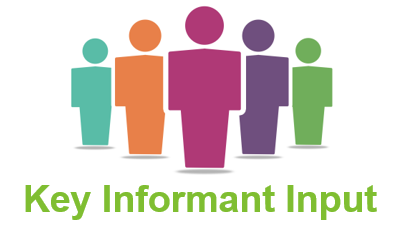 Top Reasons for "Major Problem" Responses:
Access to Care/Services 
Denial/Stigma 
COVID-19
Key Informants: Top Reasons for "Major Problem" Responses
Access to Care/Services 
Denial/Stigma 
COVID-19
Key Informants: Top Reasons for "Major Problem" Responses
Access to Care/Services 
Patients struggle with getting into mental health facilities for care in a timely manner. There are not enough therapists or psychiatrists for the increased need. Transportation issues. – Health Provider
Needing counseling and supportive services for living in the community. – Social Services Provider
Denial/Stigma 
Many people hold an antiquated view of mental health topics. We need to make mental health a topic that is discussed with openness and honesty and that treatment is readily available. The stigma needs to be removed from the topic of mental health. – Community Leader
COVID-19 
The lockdowns have caused a significant increase in emotional problems and anxiety in our youth. – Social Services Provider
Priority Areas
Substance Abuse
Mental Health
Nutrition, Physical Activity & Weight
Tobacco Use
Respiratory Diseases (esp. COVID-19)
Heart Disease & Stroke
Access to Health Services
Cancer
Potentially Disabling Conditions
Infant Health & Family Planning
Oral Health
Injury
Q & A
Prevalence of Obesity(Adults Age 20+ With a Body Mass Index ≥ 30.0, 2019)Healthy People 2030 = 36.0% or Lower
Sources:	●	Centers for Disease Control and Prevention, National Center for Chronic Disease Prevention and Health Promotion.
	●	Center for Applied Research and Engagement Systems (CARES), University of Missouri Extension. Retrieved January 2022 via SparkMap (sparkmap.org).
	●	US Department of Health and Human Services. Healthy People 2030. August 2030. http://www.healthypeople.gov
Notes:	●	The definition of obesity is having a body mass index (BMI), a ratio of weight to height (kilograms divided by meters squared), greater than or equal to 30.0, regardless of gender. 
	●	This indicator is relevant because excess weight may indicate an unhealthy lifestyle and puts individuals at risk for further health issues.
Perceptions of Nutrition, Physical Activity, and Weight as a Problem in the Community(Key Informants, 2022)
Sources:	●	PRC Online Key Informant Survey, PRC, Inc. 
Notes:	●	Asked of all respondents.
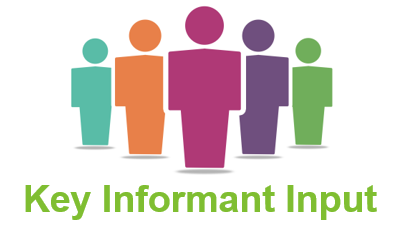 Top Reasons for "Major Problem" Responses:
Awareness/Education 
Access to Care/Services 
Contributing Factors
Key Informants: Top Reasons for "Major Problem" Responses
Awareness/Education 
Access to Care/Services 
Contributing Factors
Key Informants: Top Reasons for "Major Problem" Responses
Awareness/Education 
Access to information and facilities within the financial ability of many in our community. – Community Leader 
Lack of knowledge concerning the solutions that are available. – Community Leader
Access to Care/Services 
Access to better exercise and coaching for weight loss. – Community Leader 
Contributing Factors 
Low incomes and sedentary lifestyles in the community. – Health Provider
Priority Areas
Substance Abuse
Mental Health
Nutrition, Physical Activity & Weight
Tobacco Use
Respiratory Diseases (esp. COVID-19)
Heart Disease & Stroke
Access to Health Services
Cancer
Potentially Disabling Conditions
Infant Health & Family Planning
Oral Health
Injury
Q & A
Current Smokers(2019)Healthy People 2030 = 5.0% or Lower
Sources:	●	Centers for Disease Control and Prevention, Behavioral Risk Factor Surveillance System. Accessed via the Health Indicators Warehouse. US Department of Health & Human Services, Health Indicators Warehouse.
	●	Center for Applied Research and Engagement Systems (CARES), University of Missouri Extension. Retrieved January 2022 via SparkMap (sparkmap.org).
	●	US Department of Health and Human Services. Healthy People 2030. August 2030. http://www.healthypeople.gov
Notes:	●	Includes regular and occasional smokers (those who smoke cigarettes every day or on some days).
 	●	This indicator is relevant because tobacco use is linked to leading causes of death such as cancer and cardiovascular disease.
Priority Areas
Substance Abuse
Mental Health
Nutrition, Physical Activity & Weight
Tobacco Use
Respiratory Diseases (esp. COVID-19)
Heart Disease & Stroke
Access to Health Services
Cancer
Potentially Disabling Conditions
Infant Health & Family Planning
Oral Health
Injury
Q & A
Lung Disease: Age-Adjusted Mortality(2015-2019 Annual Average Deaths per 100,000 Population)
Sources:	● 	Centers for Disease Control and Prevention, National Vital Statistics System. Accessed via CDC WONDER.
 	●	Center for Applied Research and Engagement Systems (CARES), University of Missouri Extension. Retrieved January 2022 via SparkMap (sparkmap.org).
Notes: 	● 	Deaths are coded using the Tenth Revision of the International Statistical Classification of Diseases and Related Health Problems (ICD-10). 
	● 	Rates are per 100,000 population, age-adjusted to the 2000 US Standard Population.
	●	This indicator is relevant because lung disease is a leading cause of death in the United States.
Perceptions of Coronavirus Disease/COVID-19 as a Problem in the Community(Key Informants, 2022)
Sources:	●	PRC Online Key Informant Survey, PRC, Inc. 
Notes:	●	Asked of all respondents.
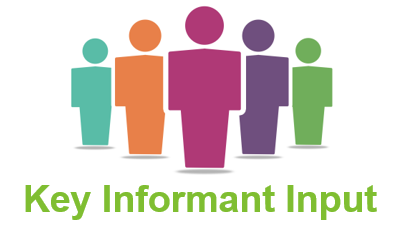 Top Reasons for "Major Problem" Responses:
Awareness/Education 
Limited Vaccination & Testing Coverage
Key Informants: Top Reasons for "Major Problem" Responses
Awareness/Education 
Too much misinformation people have read and then believe, causing them to not get vaccinated. Low education levels may contribute to this issue. – Community Leader 
Many people don't have access or knowledge of how to use the internet to access services that are available. Also, many in the community aren't up to speed on the pandemic we are facing. – Community Leader
Limited Vaccination & Testing Coverage 
Lack of testing and vaccinations. – Community Leader 
It is out of control in every county. Lack of vaccinated individuals contributes to the continuation of the pandemic. – Social Services Provider
Priority Areas
Substance Abuse
Mental Health
Nutrition, Physical Activity & Weight
Tobacco Use
Respiratory Diseases (esp. COVID-19)
Heart Disease & Stroke
Access to Health Services
Cancer
Potentially Disabling Conditions
Infant Health & Family Planning
Oral Health
Injury
Q & A
Coronary Heart Disease: Age-Adjusted Mortality(2015-2019 Annual Average Deaths per 100,000 Population)Healthy People 2030 = 90.9 or Lower
Sources:	● 	Centers for Disease Control and Prevention, National Vital Statistics System. Accessed via CDC WONDER.
 	●	Center for Applied Research and Engagement Systems (CARES), University of Missouri Extension. Retrieved January 2022 via SparkMap (sparkmap.org).
	●	US Department of Health and Human Services. Healthy People 2030. August 2030. http://www.healthypeople.gov
Notes: 	● 	Deaths are coded using the Tenth Revision of the International Statistical Classification of Diseases and Related Health Problems (ICD-10). 
	● 	Rates are per 100,000 population, age-adjusted to the 2000 US Standard Population.
Stroke: Age-Adjusted Mortality(2015-2019 Annual Average Deaths per 100,000 Population) Healthy People 2030 = 33.4 or Lower
Sources:	● 	Centers for Disease Control and Prevention, National Vital Statistics System. Accessed via CDC WONDER.
 	●	Center for Applied Research and Engagement Systems (CARES), University of Missouri Extension. Retrieved January 2022 via SparkMap (sparkmap.org).
	●	US Department of Health and Human Services. Healthy People 2030. August 2030. http://www.healthypeople.gov
Notes: 	● 	Deaths are coded using the Tenth Revision of the International Statistical Classification of Diseases and Related Health Problems (ICD-10). 
	● 	Rates are per 100,000 population, age-adjusted to the 2000 US Standard Population.
Priority Areas
Substance Abuse
Mental Health
Nutrition, Physical Activity & Weight
Tobacco Use
Respiratory Diseases (esp. COVID-19)
Heart Disease & Stroke
Access to Health Services
Cancer
Potentially Disabling Conditions
Infant Health & Family Planning
Oral Health
Injury
Q & A
Uninsured Population(2019)Healthy People 2030 Target = 7.9%
Sources:	●	US Census Bureau, Small Area Health Insurance Estimates. & American Community Survey 5-year estimates.
 	●	Center for Applied Research and Engagement Systems (CARES), University of Missouri Extension. Retrieved January 2022 via SparkMap (sparkmap.org).
	●	US Department of Health and Human Services. Healthy People 2030. August 2030. http://www.healthypeople.gov
Notes:	●	The lack of health insurance is considered a key driver of health status. This indicator is relevant because lack of insurance is a primary barrier to healthcare access (including regular primary care, specialty care, and other health services) that contributes to poor health status.
Access to Primary Care(Number of Primary Care Physicians per 100,000 Population, 2021)
18 Primary Care Physicians
Sources: 	●	US Department of Health & Human Services, Health Resources and Services Administration, Area Health Resource File.
	●	Center for Applied Research and Engagement Systems (CARES), University of Missouri Extension. Retrieved January 2022 via SparkMap (sparkmap.org).
Notes:	●	Doctors classified as "primary care physicians" by the AMA include: General Family Medicine MDs and DOs, General Practice MDs and DOs, General Internal Medicine MDs, and General Pediatrics MDs. Physicians age 75 and over and physicians practicing sub-specialties within the listed specialties are excluded. This indicator is relevant because a shortage of health professionals contributes to access and health status issues.
Priority Areas
Substance Abuse
Mental Health
Nutrition, Physical Activity & Weight
Tobacco Use
Respiratory Diseases (esp. COVID-19)
Heart Disease & Stroke
Access to Health Services
Cancer
Potentially Disabling Conditions
Infant Health & Family Planning
Oral Health
Injury
Q & A
Cancer Incidence Rates by Site(Annual Average Age-Adjusted Incidence per 100,000 Population, 2014-2018)
Sources: 	●	State Cancer Profiles.
	●	Center for Applied Research and Engagement Systems (CARES), University of Missouri Extension. Retrieved January 2022 via SparkMap (sparkmap.org).
Notes:	●	This indicator reports the age adjusted incidence rate (cases per 100,000 population per year) of cancers, adjusted to 2000 US standard population age groups (under age 1, 1-4, 5-9, ..., 80-84, 85 and older). This indicator is relevant because cancer is a leading cause of death and it is important to identify cancers separately to better target interventions.
Priority Areas
Substance Abuse
Mental Health
Nutrition, Physical Activity & Weight
Tobacco Use
Respiratory Diseases (esp. COVID-19)
Heart Disease & Stroke
Access to Health Services
Cancer
Potentially Disabling Conditions
Infant Health & Family Planning
Oral Health
Injury
Q & A
Population With Any Disability(Total Civilian Non‐Institutionalized Population; 2015-2019)
Sources:	●	US Census Bureau, American Community Survey.
 	●	Center for Applied Research and Engagement Systems (CARES), University of Missouri Extension. Retrieved January 2022 via SparkMap (sparkmap.org).
Notes:	● 	This indicator is relevant because disabled individuals comprise a vulnerable population that requires targeted services and outreach by providers.
Priority Areas
Substance Abuse
Mental Health
Nutrition, Physical Activity & Weight
Tobacco Use
Respiratory Diseases (esp. COVID-19)
Heart Disease & Stroke
Access to Health Services
Cancer
Potentially Disabling Conditions
Infant Health & Family Planning
Oral Health
Injury
Q & A
Infant Mortality Rate(Annual Average Infant Deaths per 1,000 Live Births, 2013-2019)Healthy People 2030 = 5.0 or Lower
Sources:	● 	Centers for Disease Control and Prevention, National Vital Statistics System. Accessed via CDC WONDER.
 	●	Center for Applied Research and Engagement Systems (CARES), University of Missouri Extension. Retrieved January 2022 via SparkMap (sparkmap.org).
	●	US Department of Health and Human Services. Healthy People 2030. August 2030. http://www.healthypeople.gov
Notes:	●	Infant deaths include deaths of children under 1 year old.
	●	This indicator is relevant because high rates of infant mortality indicate the existence of broader issues pertaining to access to care and maternal and child health.
Teen Birth Rate(Births to Adolescents Age 15-19 per 1,000 Females Age 15-19, 2013-2019)Healthy People 2030 = 31.4 or Lower
Sources: 	●	Centers for Disease Control and Prevention, National Vital Statistics System.
 	●	Center for Applied Research and Engagement Systems (CARES), University of Missouri Extension. Retrieved January 2022 via SparkMap (sparkmap.org).
	●	US Department of Health and Human Services. Healthy People 2030. August 2030. http://www.healthypeople.gov
Notes:	●	This indicator is relevant because in many cases, teen parents have unique social, economic, and health support services. Additionally, high rates of teen pregnancy may indicate the prevalence of unsafe sex practices.
Priority Areas
Substance Abuse
Mental Health
Nutrition, Physical Activity & Weight
Tobacco Use
Respiratory Diseases (esp. COVID-19)
Heart Disease & Stroke
Access to Health Services
Cancer
Potentially Disabling Conditions
Infant Health & Family Planning
Oral Health
Injury
Q & A
Adults With Poor Dental Health(Loss of All Permanent Teeth Among Adults Age 18+, 2018)
Sources:	●	Centers for Disease Control and Prevention, Behavioral Risk Factor Surveillance System. Additional data analysis by CARES.
 	●	Center for Applied Research and Engagement Systems (CARES), University of Missouri Extension. Retrieved via SparkMap (sparkmap.org).
Notes:	● 	This indicator reports the percentage of adults age 18 and older who self‐report that all of their permanent teeth have been removed due to tooth decay, gum disease, or infection. This indicator is relevant because it indicates lack of access to dental care and/or social barriers to utilization of dental services.
Access to Dentists(Number of Primary Care Physicians per 100,000 Population, 2021)
3 Dentists
Sources: 	●	US Department of Health & Human Services, Health Resources and Services Administration, Area Health Resource File.
	●	Center for Applied Research and Engagement Systems (CARES), University of Missouri Extension. Retrieved January 2022 via SparkMap (sparkmap.org).
Notes:	●	This indicator reports the number of dentists per 100,000 population. This indicator includes all dentists ‐ qualified as having a doctorate in dental surgery (D.D.S.) or dental medicine (D.M.D.), who are licensed by the state to practice dentistry and who are practicing within the scope of that license.
Priority Areas
Substance Abuse
Mental Health
Nutrition, Physical Activity & Weight
Tobacco Use
Respiratory Diseases (esp. COVID-19)
Heart Disease & Stroke
Access to Health Services
Cancer
Potentially Disabling Conditions
Infant Health & Family Planning
Oral Health
Injury
Q & A
Motor Vehicle Crashes: Age-Adjusted Mortality(2015-2019 Annual Average Deaths per 100,000 Population)Healthy People 2030 = 10.1 or Lower
Sources:	● 	Centers for Disease Control and Prevention, National Vital Statistics System. Accessed via CDC WONDER.
 	●	Center for Applied Research and Engagement Systems (CARES), University of Missouri Extension. Retrieved January 2022 via SparkMap (sparkmap.org).
	●	US Department of Health and Human Services. Healthy People 2030. August 2030. http://www.healthypeople.gov
Notes: 	● 	Deaths are coded using the Tenth Revision of the International Statistical Classification of Diseases and Related Health Problems (ICD-10). 
	● 	Rates are per 100,000 population, age-adjusted to the 2000 US Standard Population.
	● 	This indicator is relevant because motor vehicle crash deaths are preventable, and they are a cause of premature death.
Priority Areas
Substance Abuse
Mental Health
Nutrition, Physical Activity & Weight
Tobacco Use
Respiratory Diseases (esp. COVID-19)
Heart Disease & Stroke
Access to Health Services
Cancer
Potentially Disabling Conditions
Infant Health & Family Planning
Oral Health
Injury
Q & A
Thank You!
PRC, Inc.
Bruce Lockwood
Senior Vice President, Community Health
Bruce@PRCcustomresearch.com
www.PRCCustomResearch.com